NHIỆT LIỆT CHÀO MỪNG CÁC EM ĐẾN VỚI BÀI HỌC MỚI
KHỞI ĐỘNG
Em hãy nhắc lại dàn ý (cách sắp xếp ý) trong một đoạn văn về một nhân vật.
BÀI 1: CHÂN DUNG CỦA EM
VIẾT 3: LUYỆN TẬP 
VIẾT ĐOẠN VĂN VỀ MỘT NHÂN VẬT
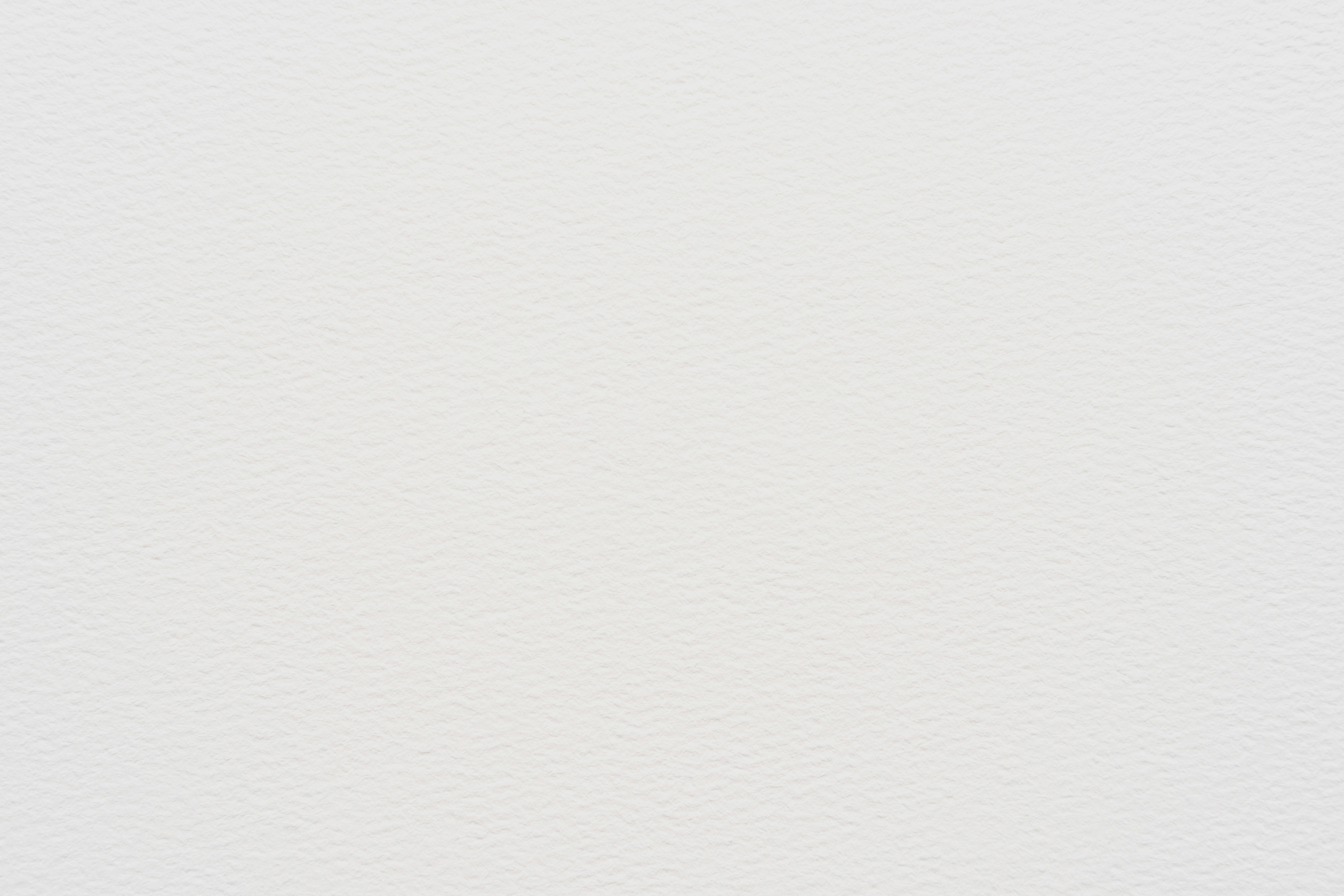 NỘI DUNG BÀI HỌC
01.
Chuẩn bị viết đoạn văn
02.
Viết đoạn văn
03.
Giới thiệu, chỉnh sửa bài viết
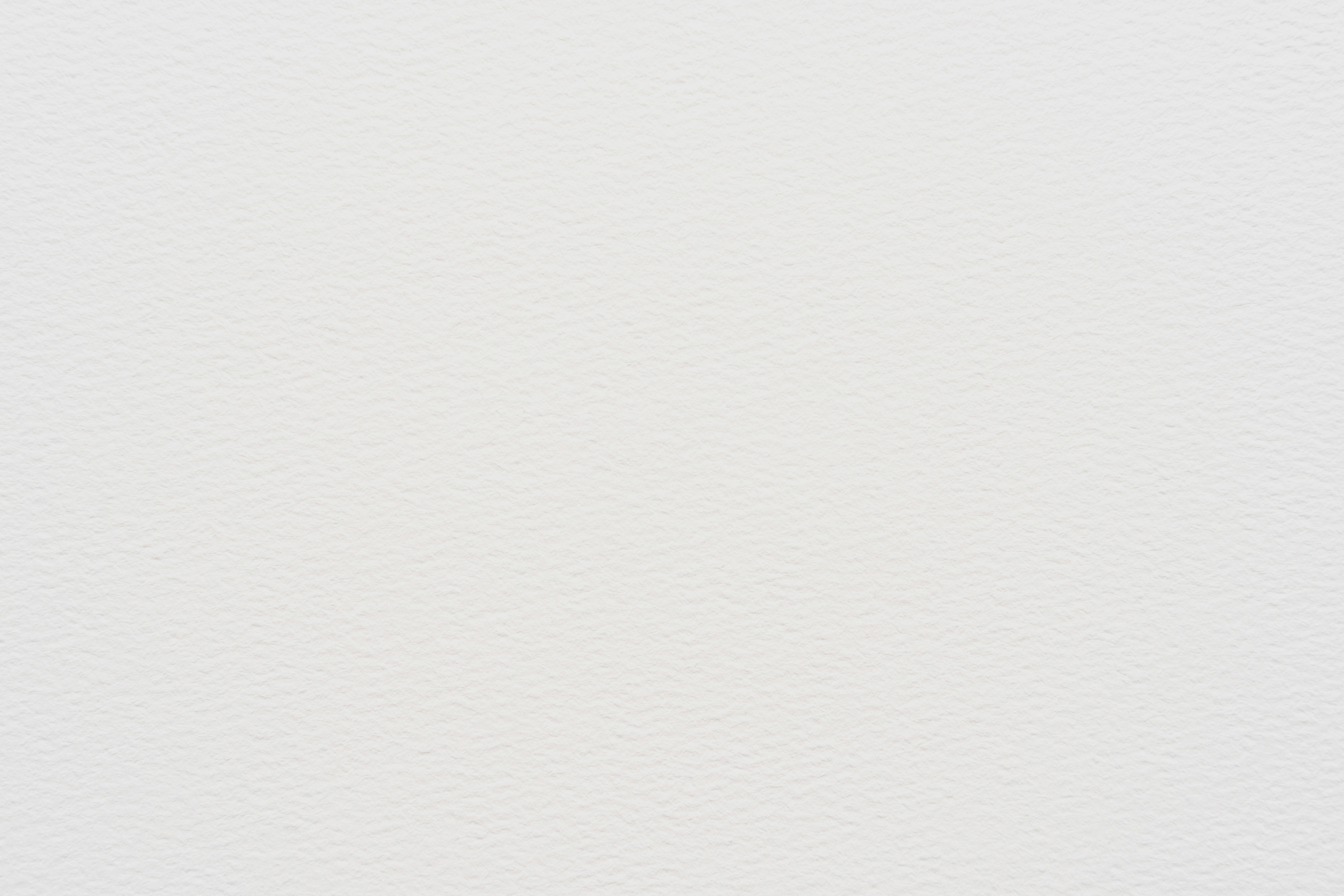 HOẠT ĐỘNG 1
CHUẨN BỊ VIẾT
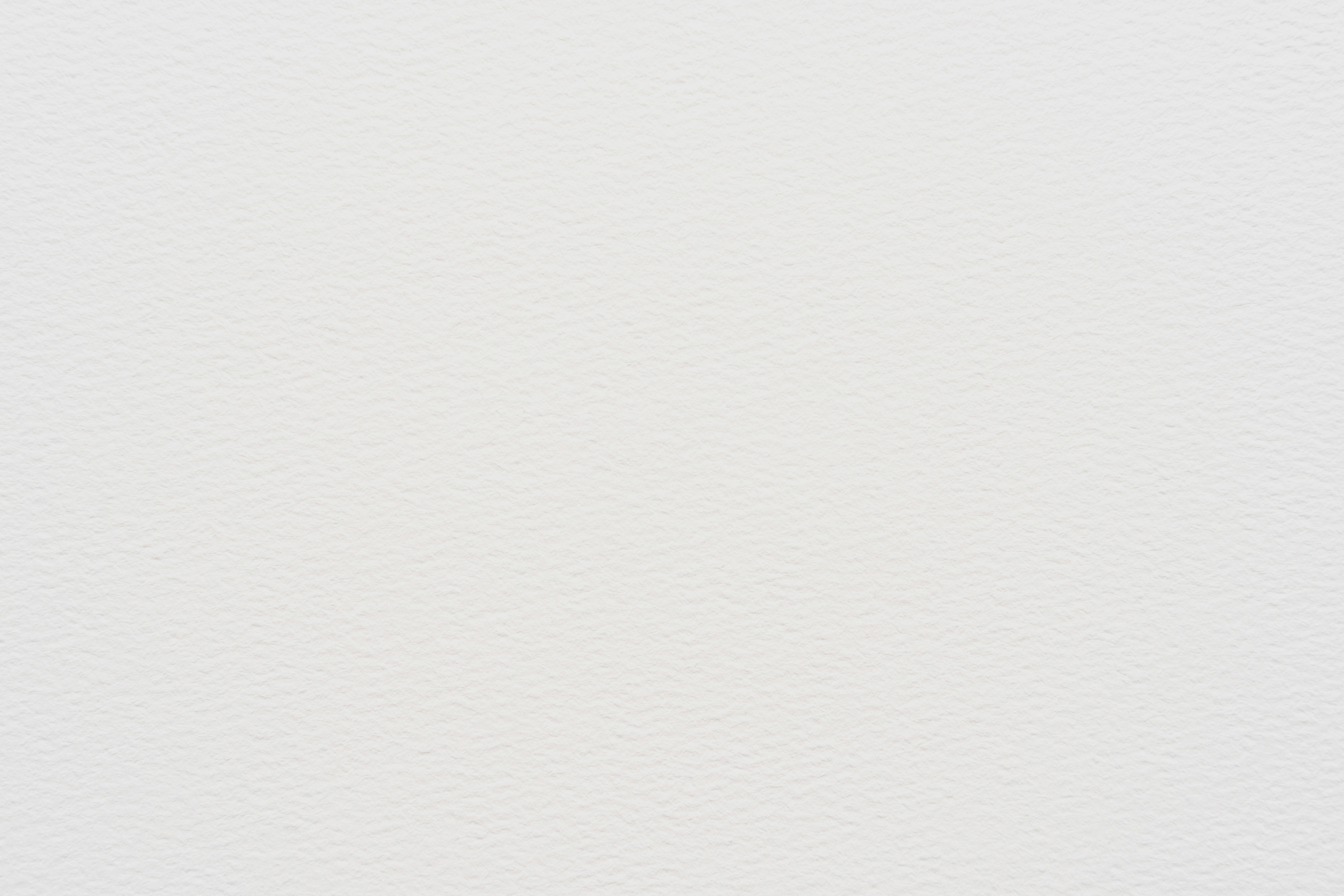 NHẮC LẠI KIẾN THỨC
Em hãy nhắc lại quy tắc bàn tay để xác định những việc cần làm khi viết đoạn văn về một nhân vật.
Em hãy trình bày lại kết quả tìm ý và sắp xếp ý ở tiết trước
HOẠT ĐỘNG 2
VIẾT ĐOẠN VĂN
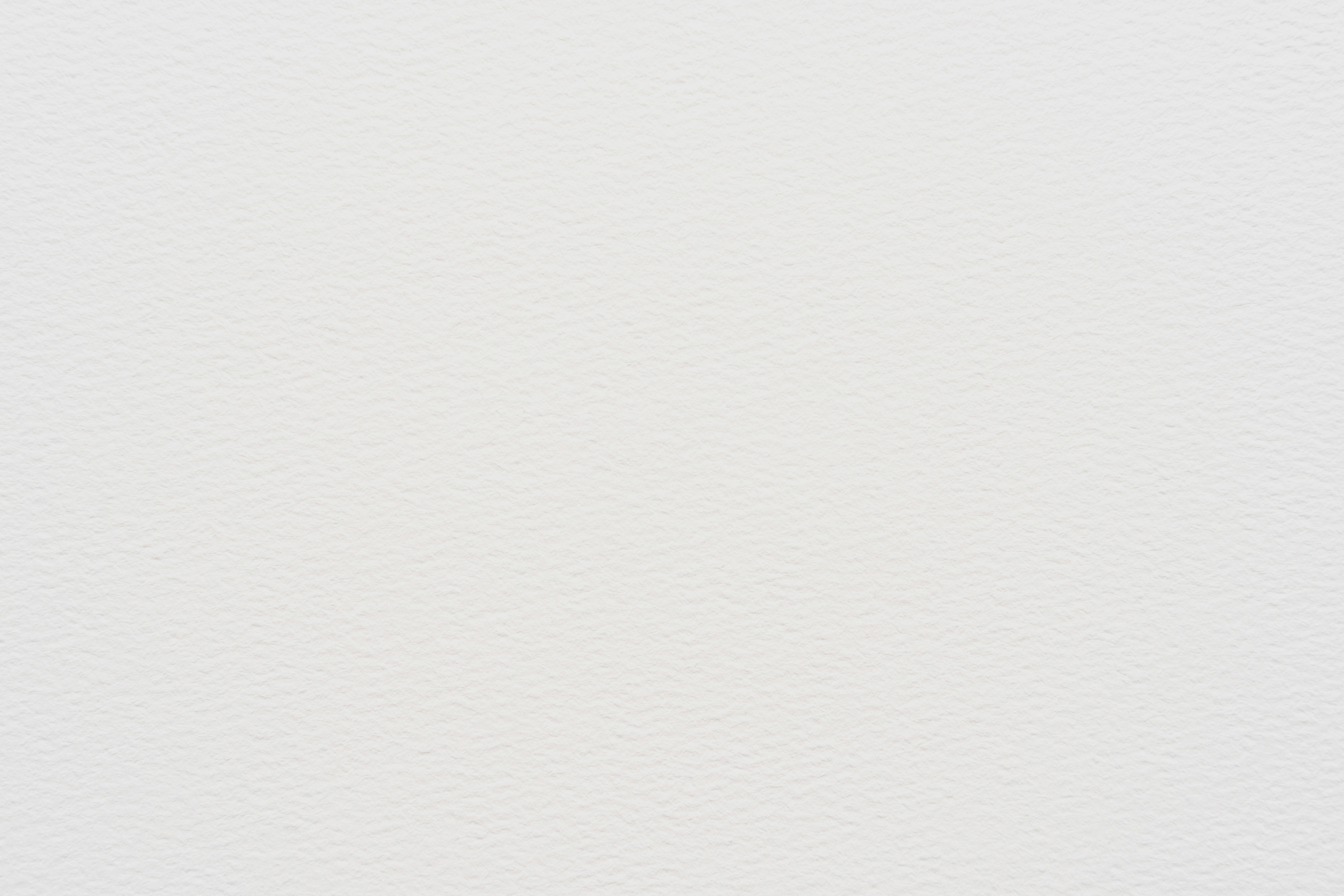 Em hãy viết đoạn văn nêu cảm nghĩ về một nhân vật trong một câu chuyện mà em yêu thích hoặc đã học.
HOẠT ĐỘNG 3
GIỚI THIỆU, CHỈNH SỬA BÀI VIẾT
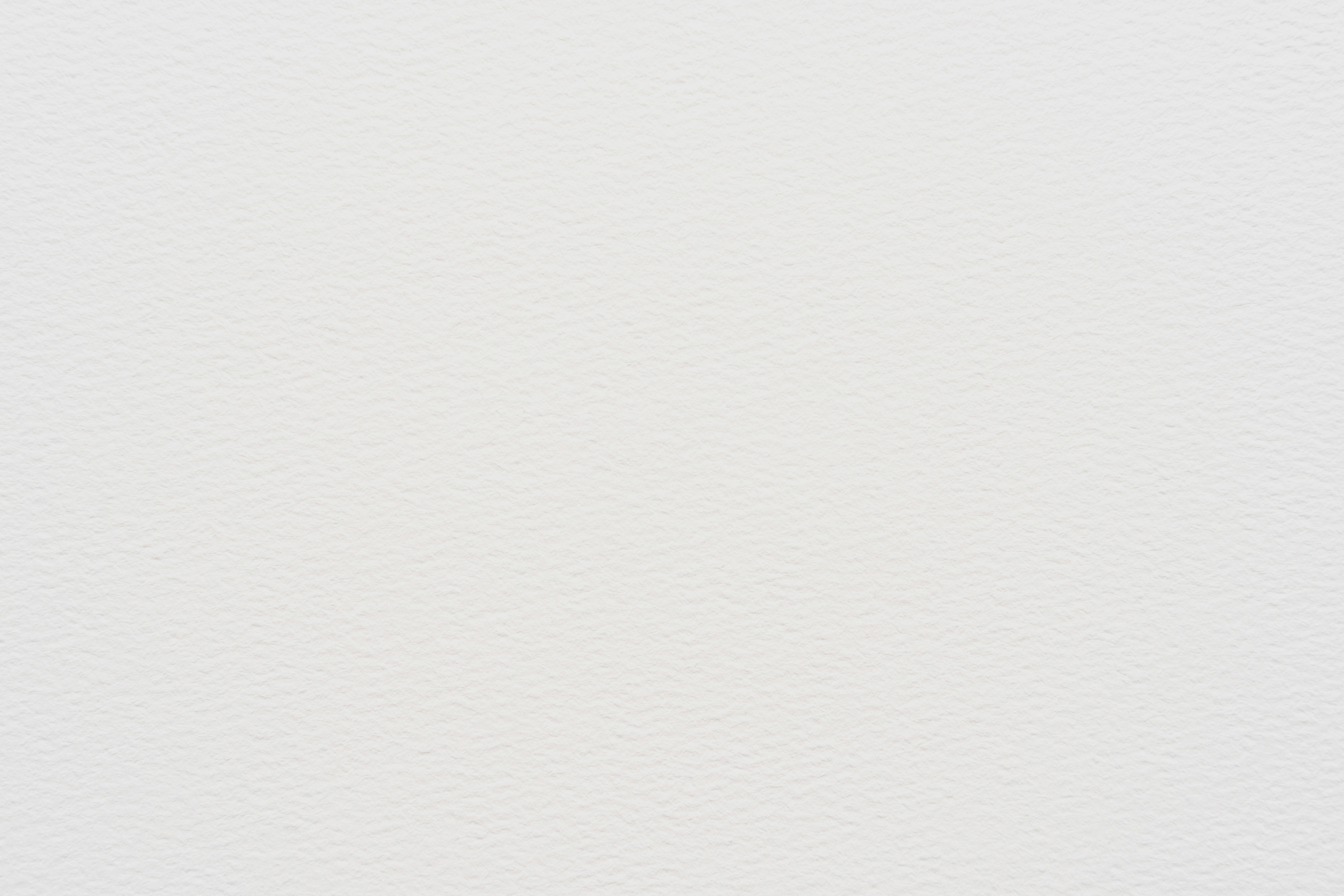 Em hãy đọc đoạn văn của mình cho cả lớp nghe
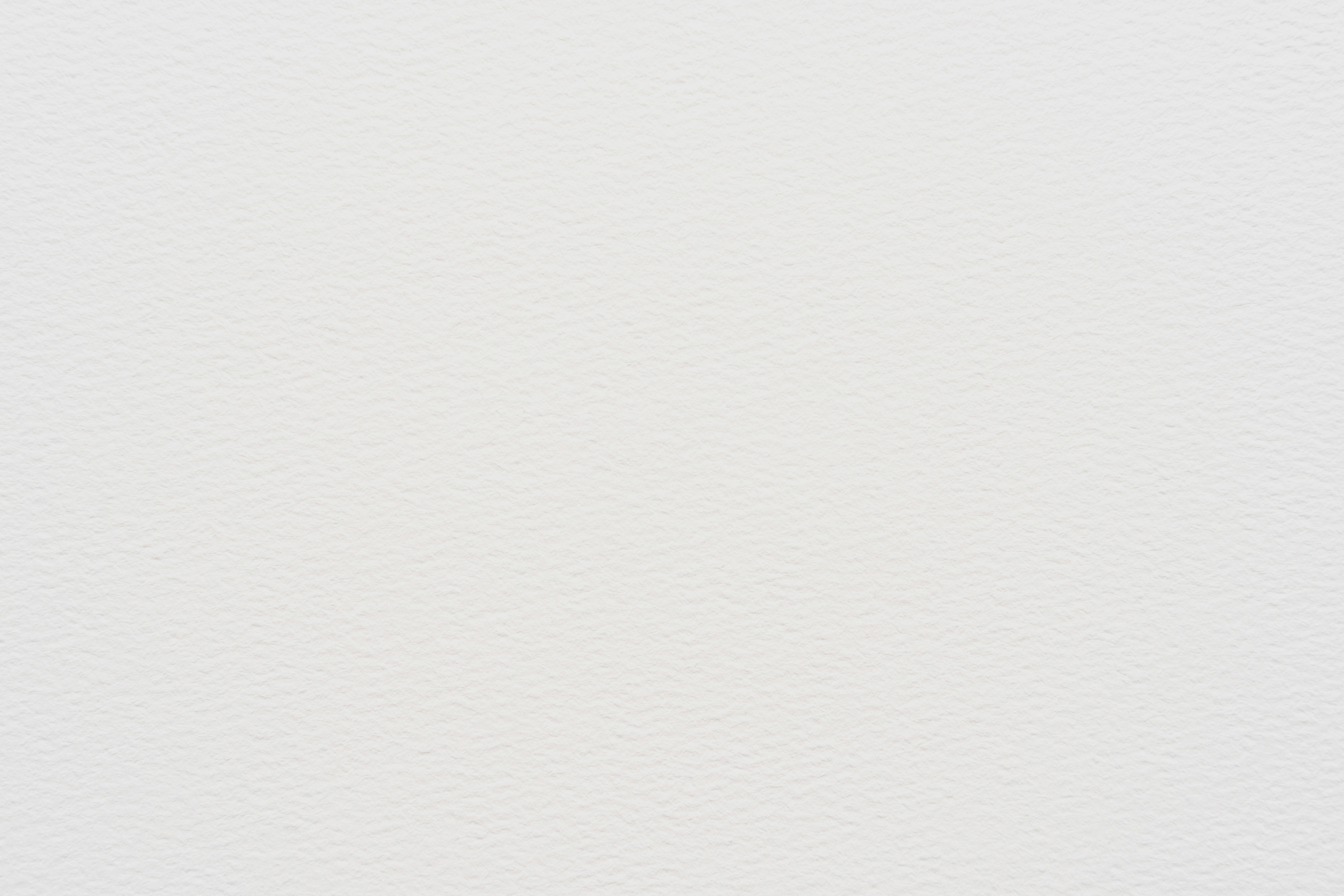 CỦNG CỐ - DẶN DÒ
Tìm đọc thêm một số câu chuyện liên quan đến chủ điểm Chân dung của em.
Chuẩn bị bài nói và nghe Trao đổi: Chân dung của em, của bạn.
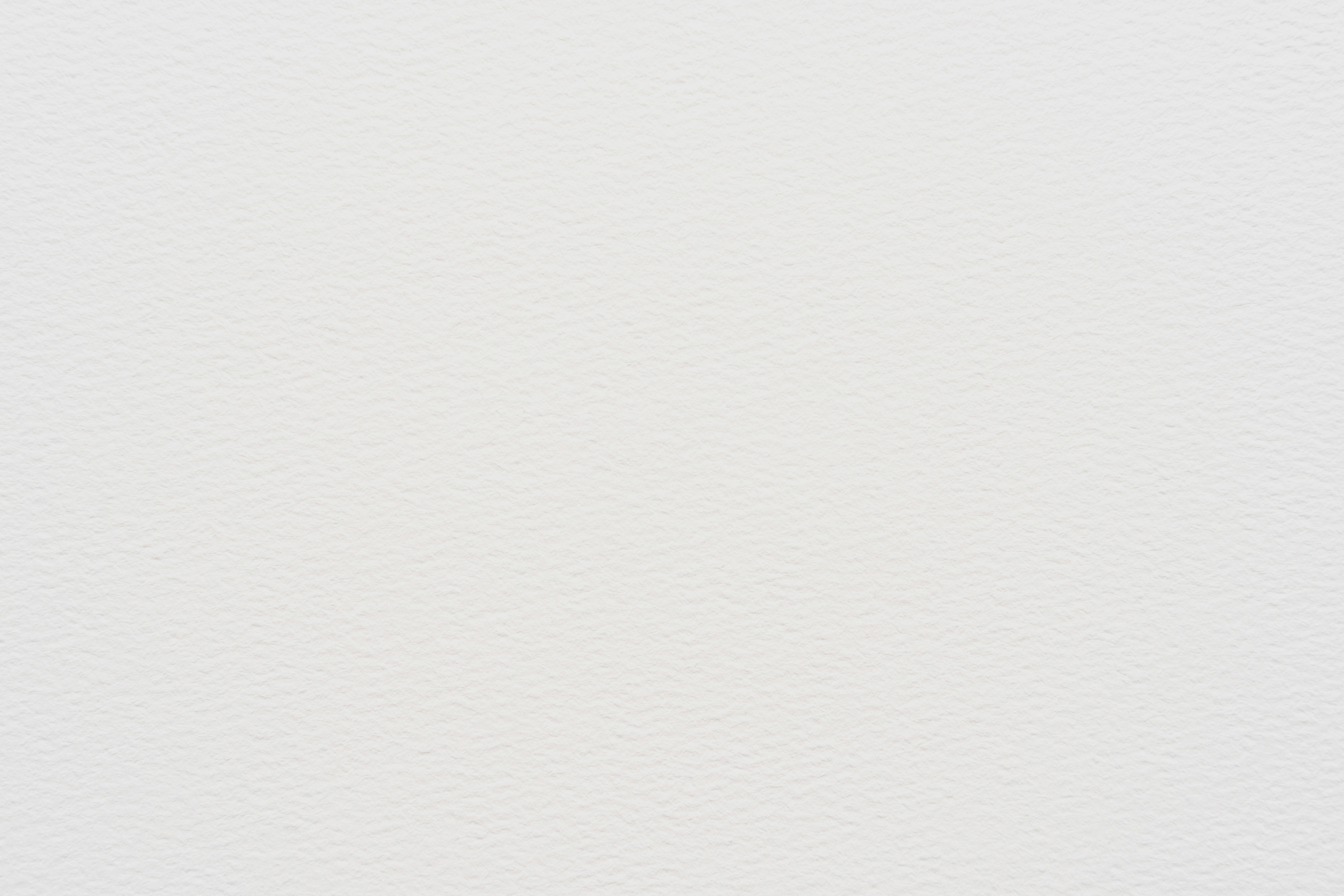 TRÂN TRỌNG CẢM ƠN 
SỰ QUAN TÂM THEO DÕI CỦA CÁC EM